Hysteroskopieprobatorní kyretáž
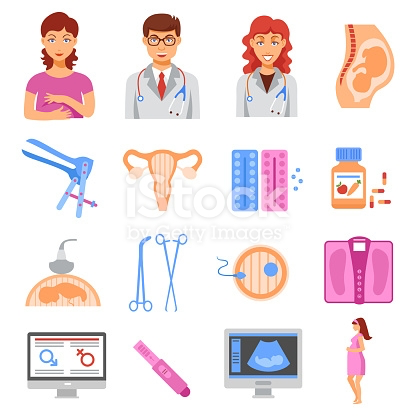 Eliška Panchartková, 1.APA
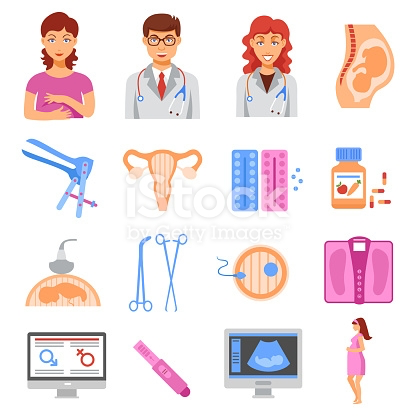 Hysteroskopie
endoskopická metoda v gynekologii 
		diagnostická metoda	X	operační metoda
pomocí hysteroskopu prohlédneme kanál děložního hrdla a děložní dutinu 
Následuje odběr vzorku tkáně = biopsie
rozrušení děložních srůstů, vyoperování myomů, polypů,…
rozsáhlejší operační výkon = transcervikální chirurgie
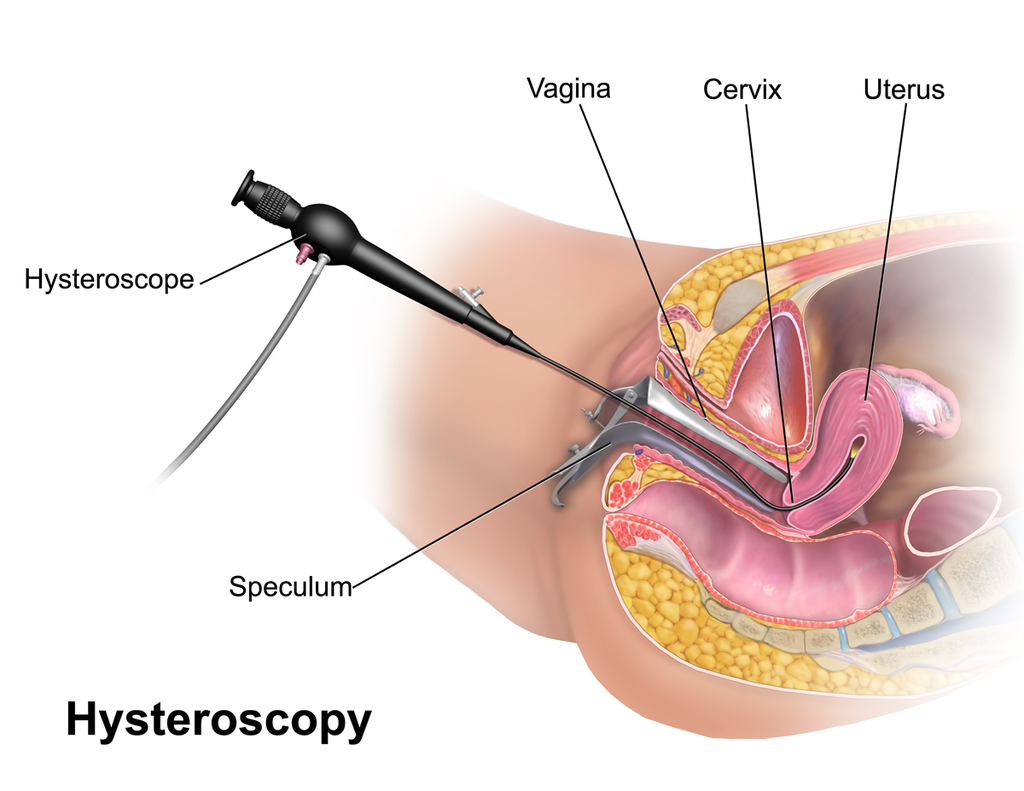 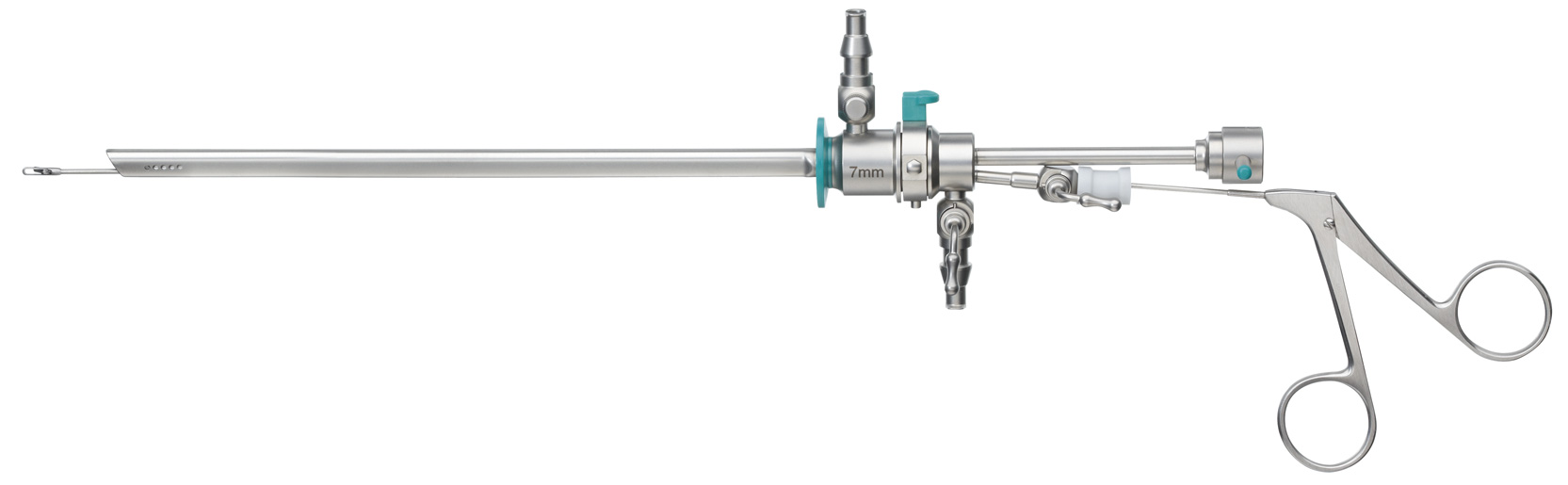 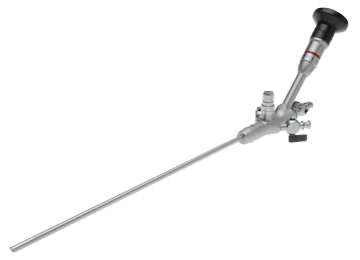 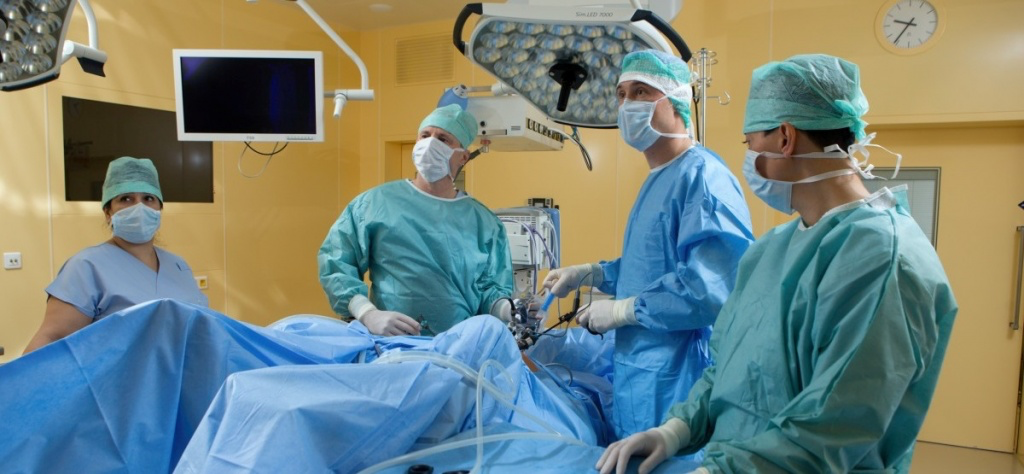 Provedení
https://www.youtube.com/watch?time_continue=176&v=iiUWsA7SD3E&feature=emb_title
Hysteroskop
[Speaker Notes: https://www.ambulantni-hysteroskopie.cz/wp-content/uploads/hysteroskop_s_popisem.jpg]
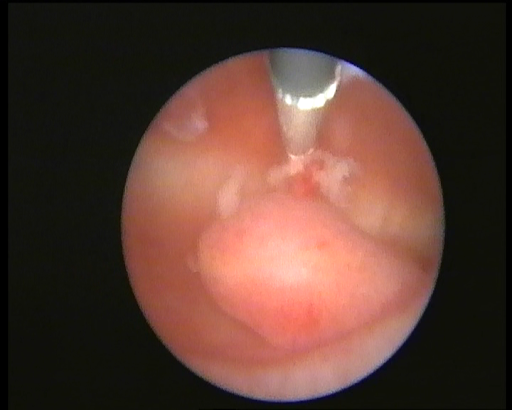 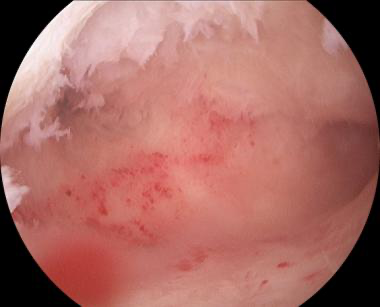 [Speaker Notes: https://www.destinafrica.co.ke/wp-content/uploads/2018/08/Hysteroscopy-Photo.png
https://lh3.googleusercontent.com/proxy/DIffC_OkccZ5KzIuyP-8fRB7DrHm3tSnuZdM44OqMb4kGECZekJzKaWPc_YxhhixP23wogwYnCW6BEtnGtiJHsJ9jqekmeE5PigBxWGTUR_8F-bJ9EyLAoI]
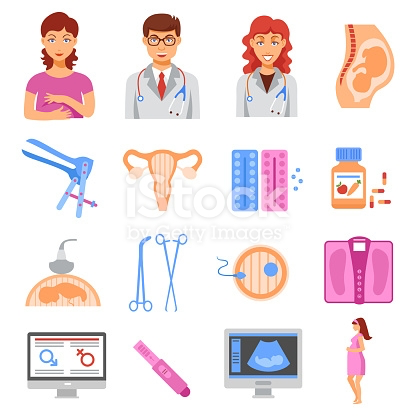 Indikace
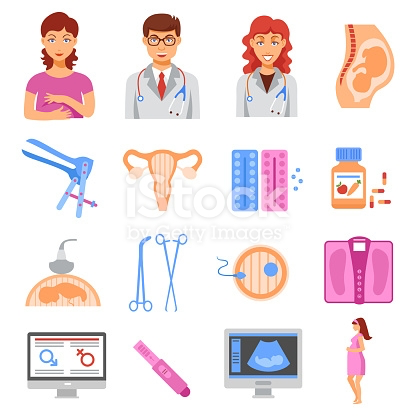 abnormální děložní krvácení      nepravidelné krvácení, s různou intenzitou 
abnormální ultrazvukový nález dutiny děložní 
sekundární dysmenorrhoea      nově vzniklé bolesti při menstruaci 
postmenospausální krvácení       hysteroskopii volíme jako včasnou diagnostiku karcinomu děložní dutiny 
infertilita a sterilita 
lokalizace, úprava polohy či extrakce nitroděložního tělíska 
kontrola po výkonech na děloze 
rezidua po potratech a porodech 
hysteroskopická sterilizace       zavedení spirálek do vejcovodů, vznik jizev, které způsobí neprůchodnost vejcovodů 
vaginoskopie       určeno pro ženy virgo
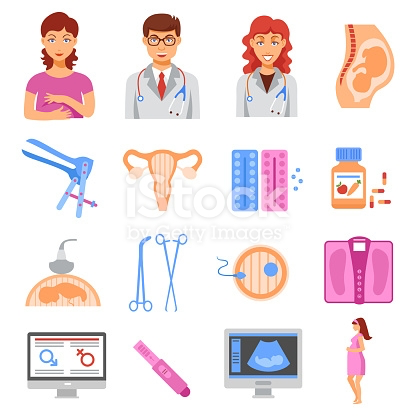 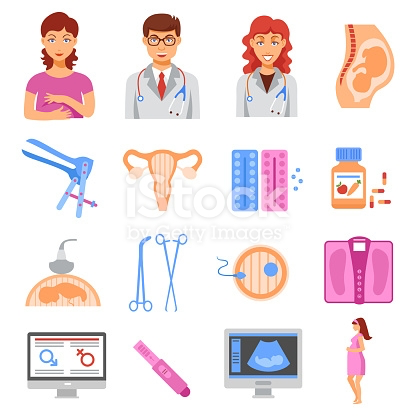 Kontraindikace
absolutní
špatný celkový stav pacientky 
infekce
gravidita  
relativní  
masivní děložní krvácení - zhoršený přístup, špatná vizualizace a lokalizace zdroje
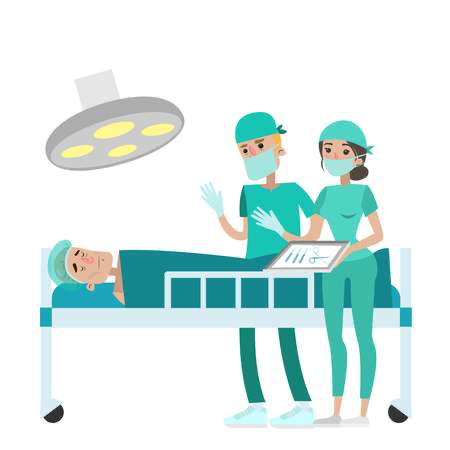 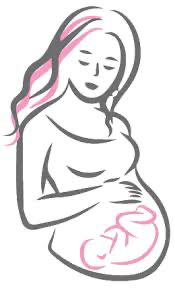 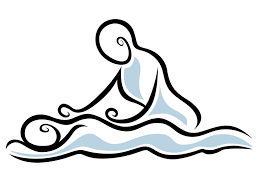 [Speaker Notes: https://us.123rf.com/450wm/artinspiring/artinspiring1710/artinspiring171000401/88056760-stock-vector-doctors-doing-surgery-on-patient-at-thce-clinic-.jpg?ver=6
data:image/jpeg;base64,/9j/4AAQSkZJRgABAQAAAQABAAD/2wCEAAkGBxISEhUTExMWFRUXGBgaGRgYGRgfGhodHhUXGhoaGh0aHSgiIh4lHRoaITIhJSorMC4uGCAzODMtNygtLisBCgoKDg0OFw8QGC8dHx0tLi0tLS0tLSsrLS0tLS0tLTctLi0vLS01LS0tKy0tLS0rLS0tLSstLSstLS0rLS0tLf/AABEIASAArwMBIgACEQEDEQH/xAAbAAEAAgMBAQAAAAAAAAAAAAAABQYDBAcCAf/EAEkQAAEDAgIGBwMJBAkDBQAAAAEAAgMEESExBQYSQVFhBxMicYGRoTJCsRQjUmJyksHR8IKisuEVMzRDY3OzwtIkU1R0g5Oj8f/EABkBAQEBAQEBAAAAAAAAAAAAAAABAwQCBf/EACoRAQACAgAEAwgDAAAAAAAAAAABAgMREiExQVFhkRMiMkKBwdHwBDPh/9oADAMBAAIRAxEAPwDuKIiAiIgIiICIiAi1dJaRip4zJK4NaPMncAMyVQajWesrpOqo2mNu8+9bi92TR3Y96C/1lfFELySMZ9pwHxUWdcKG9vlDPJ1vOyidF6gRDt1L3TPOJxIbfv8AaPeT4Kx0+iKaPBsMTf2W3/NBmotJQzf1UrJPsuB+BW0sIpIwQQxlxkdkYeiyPbcEAkcxa48wQg9IoCvbXw3fE9tSzMxvaGv/AGXMsD3ELPq/rHDVght2SN9qN2Dhx7xz87IJhERAREQEREBERAREQEREBa9fWMhjdJIbNaLk/gOZysthcw6QdNmeYU0Vy1hsbe/Id3O2XfdBpTS1Glamw7LBiAb7MTOJ+sfU8hhdKSohpIxDTN2uLj7x4m2Lj+gofRVJ1MQgjxc6xkcM3u4X+i3IeJ3rxpPWOKjBZDsy1GTn5sj5Die7+SrrjFXFXiyc5npH5S2lKt0bNuqn6ppyYPadyDR+OShqSmrao7UEYhi3Pm9p3MAD8Lc1tas6tOld8rriXE4tY/huLwchwbkFZ36ZBdsxMMh5YBHmMmW/wco8uTW0NoiphdeSobI3e0MLfKzreYKnlp09RKSNqLZHEOBt3hbZKjG+98539dvqp2u+gnf2ynu2aPF2zm4DfhmQPMYcFcUKPCC1R1hbWRXNhK3B7R6OHI/mp1cs0hfRmkdtuETu1sjIsd7TbfVN7dzV1FjwQCDcEXB4hB6REQEREBERAREQEREEHrhpn5LTuc0/OO7LO87/AAFz5LmWrMIdI57j7Avc8TvN/FZ9dtMfKal2ybxx3Yznj2neJ9AFAh5AOJAOfPvVh7x2itotMb0ntK6wkhzITstIs5+8jeGncDv492czqtq+yANqKodrOKHfyc4fAHLvy0dXNECO00rbvzjYcm8HvHHg3xO5WvRtA6dxe8nZvi45nkEdUY5yby5Z1DZhbLVuu47MQOQ+A4nmp6ngawbLQAP1mvccYaAALAZBelHPly8XKOUR2FC6W1Yp6i5d1jXG52mvdgeNiS30U0iMlDbVVOi5WNnkM1K82Dze7D6nAY2yIvbFXpjwQCDcEXBGRCjdZtHioppY7XJaS37Qxb6i3ioHoz0t1sBhccYrbP2Dl5G47rIPHSjRbUEctsY328H/AMw1SPR/XdbRsBN3RksPcMW/ukDwWzrpDt0M44M2vuuDh6hVnooqD/1Ed8Pm3AfeDvg1B0FERAREQEREBERAVU191gFPF1TD87ILYZsbvd3nIeJ3LDrHr1FDeOC0smI2vcae/wB48h5rnYbNVSlxJe9xu5xyHfwHJFiJmdQ0wprVmiD3mRwuGZAjAu/ln5LX0zo8QdWAbkhxceOIyHBWfUSh61gGQ2nFx8lXRixxXJMZPl5prRWjnTOub7AOJ3nkPzVrbGA3Zb2QBYW3JFGGgNaLAZBeKyVzWOcxm24AkNvbatuB4pMvOfPOWfJV62LS8biY5Ip27gWtafEXH8Sn9D1c0jPn4DC8Zjaa5p5tLSfI4j1URQa80cmDnOhdkRILWPMi4HirHDK17Q5rg5pFwQbgjiCFGD2ixwzteCWODgCWkgg2IJDhhvBBBHJQOm9XJZ3l7ayaLg1p7I8Glt/EoLEVy7UWXqtIvjGTutZb7J2h/CfNXjQtNWRdieRk7Nz8WyDvGRHjfvVB1RffSgPF8x/deg6LrJ/ZJ/8AKf8AwlUXor/r5f8ALH8QVw11n2KGc8Whv3nBv4qq9FMPbqH8Gsb5lxP8I80HRkREBERAREQFQOkPWRzT8lidbD51wzscmA92J5EDir5NIGtc45NBJ8BdcMDnVE9ye1K8knvNz5D4IsRudQ2dC6GM52nHYiBxdvPEMG888h6K2wQMYAyNmy3cBiTzJ3uPFZKKjJtHG3IWA3AcT+atejNFNixPafx4dy9dH0YjH/Gjc87Oca80LouoLs3CTDhYsz81a+jSO1ITvL3en6KrXSbWh9S2MG4iZjyc43PoGq4ah05ZSNBGNyfOxPxUcVrTfivPf9+yxIsE9WxjmMc4B0hIaOJAuR5BZ1GSNqtAUsj+sfBG5xzJGffx8VIWDRgLADIcBwXpa2kIpHRubE9rHEWDnN2gPC4QVzo9f1lLLiReaXEYEbQa69+PaWq6LTML9ljmTsvg5+zlu2rbJB7lP6saFFHB1W1tkuLnOta5NhgO4BS6CIqq6WGkklnEYkaxxswktvbsjtY52XP+jSn2qza+hG435mzfgSprpP0sA1lM04kh7+4eyD3nH9kLL0Z0XVwS1D8A82BO5rL3Pnf7qDx0p14EcUAOLiXu7m4C/eSfulSPRvRdXRh5FjK5zvD2R5ht/FUWvlfpGuszKRwaz6rAM7dwLu8rsFNA1jGsaLNaAAOQFggyIiICIiAiIgjNZpNmkqDe3zUnnsED1XJNW471DAM8beRCtvSLrG0g0sRubjrSMhY3DBzvnwtbjaJ6PqLaqGyHIGw5nM+VvVWGmHfHE+HP0dN0dRNiYGjP3jxP5KP1n1hjo47mzpHDsM4nieDRxUXp/XINd1FI3rpsQSAS1vHL2iPIcdyhqLVCSQmo0hIRvLb3e7kSMB3D0UeZmbW31mVc0XSPqZTLJiNoucfpOve363LrOr7LQt5kn1VbpqfrZAyNoY3INGTWj9eJKntOaYjo4hveRsxxj2nnIAAbssVZdOasYscY+885VbpEfJI/aiJHyQNc4jMOlcNk94DQe5ys+qunG1cAfgHjCRvA8e45j+S86B0QW07hOA6ScudNzLhbZ7g2zfBc9Jm0TWG13N55SR7vEehHA4xyOia2Vc8NOZKcAuaQSCL9nfhyzVL0d0iztI66Nj27y27XeGJB7vVX7Q+l4qlm3E643j3mng4blgqNWqN7+sdAwuzysD3gYHxCDb0XpBlRE2Vm1suGG0CDnbL8cli05pVlLC6V+7Bo3uduaP1xXrSekoaWPakcGNAwG823NG9cj1m0/JWS7TuywXDGcBxP1jvQYG9bWVIubyTPz3C/4NHoFcdedKMpoGUMOHZAfbc0bu92Z5d61KjREWjqeOpL9upJBjx7FyMcN4DSceJGV1r6naCdWzOqJ7mMOu6/94/O3cN/kgsHRzoHqo/lEg7cg7IIxazj3uz7gFc0CICIiAiIgKndIWsLoGNhidsySC5cDi1uWHM448iriuVdJ7CKsE5GJtvBz7j9cUGhojV4yMEsp2WO9lvvPG93JvPfu4q26L0O2f5s7TY2jEMNrjLZJGNjv7l6oKJ8xAbkABc5AAAAeW5WeGi6qMtjIB3ucL958slej6FuDDjmm/enqwNbTUTNmNjWfVbme85+JUHpKtLx1kz2xRDIuy/ZGbj3BROntZYYS5sFp5felfiwH6o3n071paG1aqa9/XVD3NYfed7ThwYMg3nlwBRhXLXF8Ebnxn7Q3hrab9TQQl73e+4XceYbuHebclPauasuY/5TVv62oOVzgzA4DcTjwsN3FTWidEQ0zNiJgbxPvO5uOZW8o57Wm07kUdp3Q0VXH1cg5tcPaaeI/LepFERyPSGqtbSP24w54GUkV7+LQbj1Cxf07pL2esnvbLYx/huuwrFVbeyer2dvdtXt4kYjvQcO0nFOHB04k23C4Ml7kX57l0Doz0S1sJqHDtvJDTwYDbDvIPgAoHX+pnkdH11MYizaG0HbTHXIyIHLLNbOquswiop4ibSRtc6K+/awA5kON+48kENNSvrq97GEnakfYkk7LA8447gMhzAXXNH0TIY2xRizWiw/M8zmqv0a6MbHT9dm+UnHg0GwHxPirggIiICIiAiIgKgdJ9MXbDrewPQmx9bK/qB1xpA+BzvohwPcR+dkhpiiJtqe/wCwy6pStdRwuFvYG0eYwcT4hUnXLWt1Q409OT1d7EtveQ5WFvd5b1Gx6xOZo8Urbgue+54MNnEA83Eg8r8Vbej/AFbbHG2pkF5Hi7AR7DTkR9YjG/A24oz3vm19UtRw201UAXZtizA4F/E8su/ddavbDD1QG0MmnAH6t91+O7DPJZ0QRuhtNR1IOzdr24Pjdg9hvYgjv3jBSSrOsugXl4qqU7FQzMbpBwPO3nlwIy6s60x1XYf83OMHRnC5Gezf4Zj1QWFERAREQeZIw4FrgCDgQRcEcCFxLWSlZFVTMj9hrzYcMASO4EkeC7euY19KKbST+vHzVT1gDuAl7J8Wk2PI33oNOPQekKRraiEktLQ75ok4EX7TCMfIq0aqa7NnLYZwGSnBrh7Lzw5O5b/RWyjg6uNjL32WtbfjYAXVG6QdWwGmrhGyQbyBuG/2xbIg5+e7EL+iiNU9JmppY5He1Ytd3tNifHPxUugIiICIiDXq66KIXkkaz7RA8rqr6b0s+taaajaXNf2ZJiCI2t3gE5ndh4K4LQ0rXhjdkYyOwa0Z47yj1Ws2nUOWV2ix8opoR7Lthn/2HaPjtLsLW2FhkFySGqLtJQtOAjmay3MPsT4n8F1xWXrNNZvPD0ERFGYqvrTqgypPWxHq5xvya630rYg/WHqrNti9r42vbfbivSDnOjtcamkd1NbG51vew27ceDxzv4lXXRWnaeoHzUrXH6OTh+ycVm0loyGobsTMDxuvmOYIxHgqPpXo5IO1Ty8w2TMdzh+Xig6Gi5WDpilw+esPsyj/AHfgszNd69hs+FpPAxvafig6cqn0iUJmihYwXkdM1rLZ4tdteAAuTyURBrvXP9mkDhfcyXyupaj0lpKVwPyKNlrjakfa17XwxduG7cgtUTbNAzsAPRQs+nYdt1NUjqXOBFnew9pwu1+VjzsVK0glt86WX4MBsPEnHyC1dPaFiq4+rkGObXDNp4j8RvQQvRvGWU8jCb7Mz237rC6ti5fobSEuiqh0E4vE4gkjK2QkbywsRy5Lp7XAgEG4OIKD6iIgIiIMc0IcLH4kfBY6eijZi1gB42x81sIi8U61txfRjidIRk4k1IJ/+ZdoXFNC/wBui/8AUN/1V2tEF5lkDQXONgASSdwGJK9KsdIekOqo3NHtSkMHdm70BHig96mVbqgT1Lr2kk2WDcGMFmgeJcTzJVkUNqdS9XRQN3lgce93a/G3gplAREQEREBERAREQVXpF0YJaUyW7cPaB+rcB47rY/sr50bVxkpNgm5icWjuwcPK9vBSet8wZRTk/QI8XdkepCr/AEVwEQzP3OeAP2W/z9EF4REQEREBERBxLQJvWwH/AB2f6gXbVxHQH9sg/wA9n+oF25AXOOk6o254INwbtHHe92yPRp810dcg19qCa6T6mwB4NDvxQddjYGgNGQAA8F6WjoXSLaiBkrT7QFxwPvA9xW8g1JNIxNkETnhr3C7Q7Da47JOBI3gZLbUVrFoOOsi2H4OGLHjNp/I7x/JUN+k9JaOOxIdtm4vu9h7nYEdxPgg6iioVP0kst26dwP1XA/EBZJOkmK3ZgkJ5lo+F0F5RUfRusNfWutBEyGPfI4OdbjYmwJtut4hXSCMtaAXFxAxcbXPM2AHkgyIijdO1kkcdoWF8zzssFuyDvc87mgfgN6CndJ2mgdmlYb2IfJY5H3Wnn733Vb9WdHtgpooxj2doniXdonzPkAoah1ObHDK6Q9bUyMfd53FzT7F8s888dwwW5qLpUVFIy57cY2Hjfh7J8W2PfdBYUREBERAREQcP0K/Zq4Sd0zP9QLuC4bRYVbL7p2/6i7kgLkkujPlek54tq13y48NkEDwuAF1tUzVigLdJVzzuNh/7hD/gAgr2puln0dSaaXBjn7Lhua/IOHI4DuIO5dUVF6R9AbbflUY7TRaQDe3c7vb8O5WLVTSvymmZIfaA2X/aGBPjgfFBML45oIsRccCtar0lDF/WSsZ9pwHooer12oWYdaXngxrj622fVBtVGq9E83dTx3+qNn+GyU+q1Ew3FOy/1gXfxXVeqekiO9ooHvJNhtODb8LABx8FnptI6WqPYgjgafekvfwBN7+FkFvNmtysAMgNw4AfAKsVumq95tTUZDdz5iATzDSRbx8lI6O0TOHB89VJK4e60NZH4houfEqZQVSkp9Iu7dVO2GNou5sTQXEb7mxt3g37km1/o2HZHWutvDP+ZB9Fa1oaYoDKyzREXf4rNsW4WuEGLRGsFNU4RSAu+ibh3kc+8Kl10j9F15kAJp5zcgbxm4D6zXG45HmovTWj3Nf2H0TXtOBhk2HeTnBo8FZ9HOfX0/yasjcH2vHMBdriN929kOG8bwSguFLUskY17HBzXC4IyKyrlGh9LT6LndDMCY79pvflJH38N9rYFdSpahkjGvY4Oa4XBGRCDKiIgIiIOJSMDa4tGQqSPATLtq49rFT7Gkni1rzMd94td+K7Cg1tIV8UDDJK8MaN548AMyeQVNn1mnc95o6N5L7EyPa7tWAAIaLC1t996vRaF9Qc4npNNz3Drsa4WttRNFjuIab+eK1ItR68NLA9jWnEgSOse8AY5ei6kiDm1N0aye/Oxo+qwu+Japui6PqRvtl8ve7ZH7lj6q3Ig1KDRkMItFExn2QL+JzW2hUJVayR7fVQNNRLvawjZbze/Jo8zyQTaLXomSAXlcC47mizW8hfE95z4DJe6mHbbbac3m02I/XNBlRQFTq/K/KuqAOHY+IaFD1WoDpDd1ZK7htguPq5Buaw6OfK49WyhcP8QEvNxiSRbemrGrr4HlzoxCd/Uyvcx/J7JL25EHy36LejWHfNJ5N/JSGjKKnonHYfUPtgbuJYDvwwbfzR6rS1p1Ebb+tWr7KyLZwEjcWP4HgeR/mqRqbpx9HMaae7WFxBB/u33tf7J3+B4rpdNVMkF2OB+I7wqZ0k6C22fKmDtMFpObdzu8fA8kSYmJ1K8oqt0f6b+UQdW8/ORWaebbdl3oR4K0ogiIg5l0mQGOqjmaPaYPvMdv8AAt8l0ahqWyxskbk9ocPEXVZ6SqDrKUSAYxODv2SNl3hiD+ytXo100HRmme7tMxZc5tO4dxv4EILui+E2UbV6w0kXtzxg44BwJ8hcoJNFUK3pCpW+w2STuGyP3rH0UU7XStqDs0tP42Lz4nBo8UHQnvAFyQAN5yVZ0vrxTRHZivO85CPFv3t/hdREOqVbVHarahwb9AG58h2G5DcVatD6vU1N/VRja+m7F3mcu4WQV6PRtfX41LzTwn+6ZcOI3bV/92/3QrXozRkVOzYiYGN5ZnmTmT3rbRAREQYaqpbG3acbD9YBRn9O7X9XE9365XWPWIAvhaTZpJv5tF/JTUUYaLNAAG4KujhpSkWmNzPoi3VlURhABzJHwWSikka0MdAbAWwc0+JuVt1FQWX+bc4fVsfS4K0nafiGbXg8C3+aixxXjVaR9N/ljrdDkHrIDsu4DLw/LJZNGVgqGPjkAvazhuINwcPQrVqNYCcImG/E/kFn1dp7NdITdzzjysd/O/4KtL1tGKfa9e3i5/oRzqDSXVu9ku6sni1xGw7+E+a6wucdKNFsyRTtwLgWkji3tNPfifLkr5omq62CKT6bGu8S0E+qjibaIiDxLGHNLXAFrgQQciCLEFc50x0fzNeXUzg5t7hrnWe3HIHI243BXSUQcrZqZpGXCRwDfryl3oLqYoujZg/rZ3HkwAerr/AK+IgrY1YoaZu2YQ83AG2dq5cQ1os7DEkbt6sUcYaLNAA4AWCgdKVPWVtPTDEM2p5OVgWx/vH4KwICIiAi+E2WOOpY47Ic0ngCEXTKomor5HuLIG3sbOech3LdrRLYdWWcw6+PktZtcYxZ8LmAb22c0eSNccd9b8v8aU+hZn4vlDjwN7eH/wCL1o/STo3dVPhbAO+F+XNbEVaJKhoYbtawknje3wwTWRjepJIxBFj44+l1W8Wm0xjyR1+mkqCvLmA5gFRtDTSxNGy4PYQDsuwIw3H8PgpNpuMrd6jltXhnlO3xrAMgAosnq6qw9mUXP2hfH9cVLKGrO3VxN+iLn1P5eaPeHnNt+E/vqjukqEOoyfoSMcPVvwcVt6iy7VDDyDh5OIWDpEP/AEL/ALTP4wsuoDSKGK/1z++5GKwoiICIiAvhK+ogpWoD+vmq6p3tPeGjkMwPLZHgrqudVIl0RUukY0vppTlwzNr7nC5txHpeNE6ViqWbcTg4bxvaeDhuKDdRF8KCClf8pnMd/m2Zgb7fzU3HGGizQAOAUDqsMZDv7P8AuVhVl0fyfdtwR0gWOolDGuccgCU65tidoWF74jC2d1qVB6+OzPZc4AnLsh3at5KMa13PPo19X6azTKR2nm/hf8T+Czacp3SMaxuZePAWOKkGtAFhkF9R7nLPtON5Y2wA4Cy9Isc8zWNLnGwCM+pUTtY0udkFF6CjLi+d2bzYd36sPBarnuq5AAC2Juf64/BWBjQ0AAWAVb2j2VOH5p6+UKP0q1gEUUW9zy89zWkfF3orTq7SmKlhYcCI23B4kXPqSueVMn9IaUaBjGHADhsMJLj+0b/eC6oo5xERAREQEREGKpp2SNLHtDmnAgi4K55pjVuooH/KKNziwZgYuaL5Ee831HqukIgp2r2vkM1mT2if9L+7PiT2e4+auAKq2sWpMNRd8VopDwHYcfrN48xxxuqgJ9I6MNjfq917viPcfd7sCgvFAeoqHsdg12XDO7fxCsK583XOmqGhtQx0Tx77RtN/O3gpnR9ZK4WgnimHJwJAvbEHEI6bcObVt6nvtK1mhY5HbVy0nO1sf5reY1sbABg1oWhBFVO9t7WDkAT+Sk2iwAvfmcyjxkm2orNt6aZ0tCP7wev5LE/TcA94nuBW9JC13tNB7wCsfyKL/ts+6PyRInF3ifWPwipNPOdhFGSeYv6N/NeY9FyzHancQNzRn+QU8GgZBHuAFybAZko9+3iv9ddefWXmGJrAGtFgNyqXSBrGIYzBG75147RHuNPwcd3K54LHrLr1HGCymIkky282N7vpHuw+CrequgJK6YzT7Tor3e45yH6I5cbZDAW3HPM7WTo20L1URqHizpRZvJmf7xx7gFdF8aLYBfUBERAREQEREBERAXmRgcCCAQcwcQV6RBVdK6iUsuLAYXfU9nxafwsqpX6g1cZvGWygZFp2XeTvwK6qiDjpq9JUubqhgH0g5zf3gWrYh19rW4FzHfaYL+ll1pYJaON19qNjr53aD+CDm46R6n/tQ+T/APkvrukeo3RRfv8A/JX06Bpf/Hi+438kGgaX/wAeL7jfyQc5qOkCsdfZ6tl/otvb7xK0djSFbmJpQeNwzd3M3Bdejo42+zGwW4NA/BZ0FC0F0egWfVO2v8NmX7Tsz3C3eVeoo2tAa0BrQLAAWAHABe0QEREH/9k=]
Komplikace
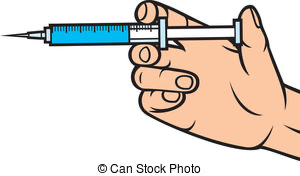 iatrogenní poranění pacientky 




komplikace spojené s anestezií


fluid overload syndrom = poškození organismu intravazací tekutého media
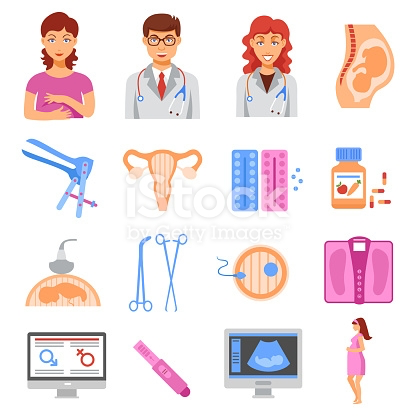 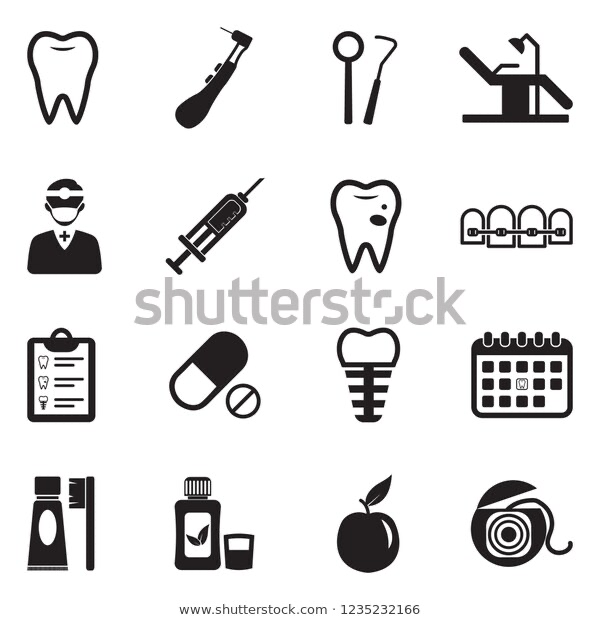 [Speaker Notes: https://cdn.xl.thumbs.canstockphoto.cz/stř%C3%ADkat-rukopis-vektorový-klipart_csp21508317.jpg]
Probatorní kyretáž
krátký gynekologický chirurgický výkon
prováděný kyretou děložní  
velmi často prováděna s hysteroskopií - vše je pod optickou kontrolou
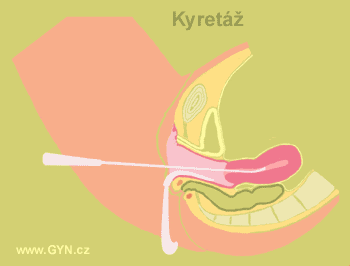 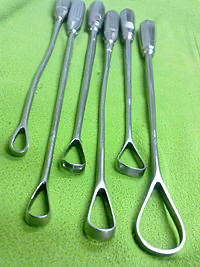 [Speaker Notes: https://lh3.googleusercontent.com/proxy/Y3qT9xy2o1xbT6WNtN3fQYprf312f55ScdDIaEyEKhXxkfxyZ1sXrndQDa6ykpYI9wcd]
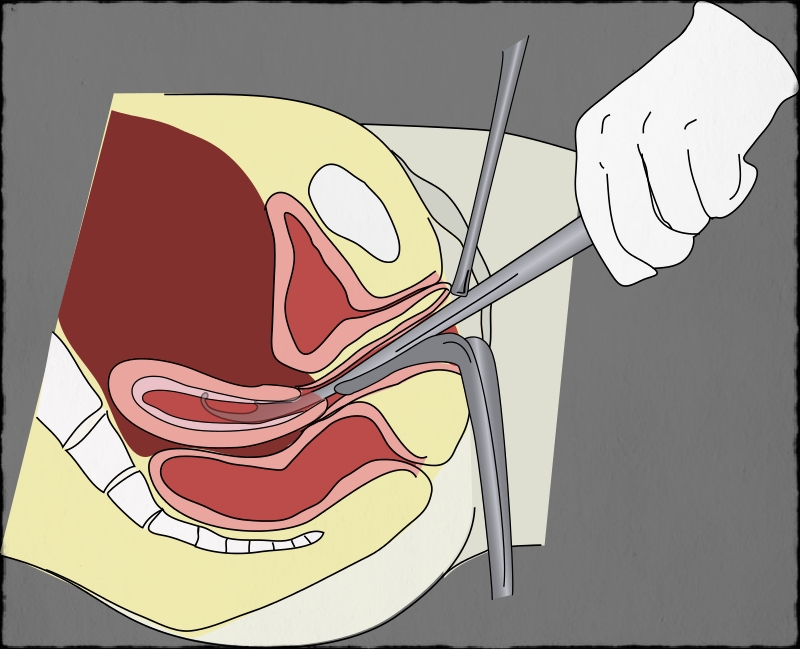 Provedení
https://www.youtube.com/watch?v=1IwrAyonFA4
[Speaker Notes: https://www.uzdravimse.cz/obrazek-text-10571-max-max.jpg]
Indikace
zástava silného děložního krvácení 
diagnostika nitroděložních patologií (myomy, polypy, karcinomy, rezidua po porodu a potratech,…)
součást hysteroskopického výkonu 

získaný vzorek odesíláme k histologickému zpracování 
mezi komplikace probatorní kyretáže řadíme komplikace spojená s anestezií, iatrogenní poškození dutiny děložní či břišní dutiny, silné krvácení,…
Rekonvalescence pacientky
po výkonu je pacientka převezena na dospávací pokoj, kde je monitorována
po 2-3 hodinách po výkonu pacientka vstává z lůžka za doprovodu zdravotnického personálu 
ještě tentýž den je pacientka propuštěna do domácího prostředí 
nutnost edukace pacientky o zvýšené hygieně, klidovém režimu 5-7 dní,…
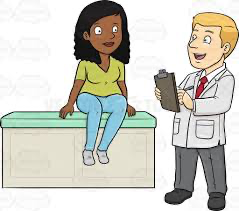 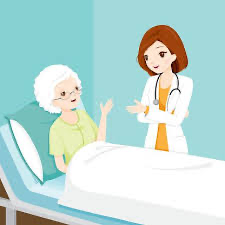 [Speaker Notes: data:image/jpeg;base64,/9j/4AAQSkZJRgABAQAAAQABAAD/2wCEAAkGBxMTEhUTExMVFRUVGB0XFxcYFxoXGhcXGhoYGBcXFxcYHSggGBslGxgVITEhJSkrLi4uFx8zODMtNygtLisBCgoKDg0OGxAQGy8hHx0rLS0uLTEtLS0tLy4tLTUtLy0tLS0tLS0tLS0tKy0tLS0tLS0tLS4tMC0rLS0tLS0tLf/AABEIANMA7wMBIgACEQEDEQH/xAAcAAABBQEBAQAAAAAAAAAAAAAAAQIDBQYEBwj/xABREAACAQIDAwcFDAYGCAcAAAABAgMAEQQSIQUxQQYTIlFhcYEHMpGT0RQVI0JSU2JygqHB01R0krGytCQzc6LS8DRDY4OjwsPhCCU1RJTU8f/EABoBAQADAQEBAAAAAAAAAAAAAAABAgMEBQb/xAAoEQACAgEEAgEEAgMAAAAAAAAAAQIRAwQSITFBcVETYYGRobEUIjL/2gAMAwEAAhEDEQA/APbV0p6mo9aRjbxoBzansoyUHspNaACtOzU3Wix40BLRTYzcU6gCiimSyBVLMQFUEkncANSTQFdyj5QYfBQmbEPkXcBvZ24KijVj7CTYC9eLcpvLFi5iVwqjDR8GIDykdpN0TuAPfWX5c8p32jimmJPNLdYE4LHfQ24M2jHwHxRWftQk7MdtjEzEmbETS3355XYeCk2HcBUWDxs0WsUssR645Gj+9SKgtQNTYanqGv3CgPQOTXlax2G0nti4+piFkX6sgHS0vowJ7RXuPJrb8OOw64iAkq2hB0ZGHnIw4Eeg6EXBBr5UGBluAEOZtwOht1kbwO0+F69C8he3zFjDhWPweKW69QlRSw/aQMPsrUJp9EuLXZ77RRRUlQooooAooooAoopknCgG2vvoC1x7R2mkRAN2Yi4RRdiOvUgKO1iBfS9V7bekPmwftyKv8Aesp5scOJNIvGEpdIvMvVTw1Z5NvTfGw6/ZmzH+9Go++pV5RJveKaO3HIJB6IWc27SBUR1GJ9SQeKa8F45pmQVBgsbHKpaJ1cXtdSDY9RtuPYan1rYoOW9GXjxp9FARhTS+FPooCLN1U4g0+igEUWpaKKAKwXlq217n2a8YPTxLCAD6J1l8MgZftCt7Xg3/AIgcWWxeHjv0UhLgdRkcgn0RrQHmAapEQsQFuSdwH/fd31CDfcCbansHWeoVs+Q+yw6odM88gjBYXCLnCbuPSue3QVSctqNMcdzo5tk8nUIzSsHPyVN1HeRq37q0UECoLIoUdgt+6tFyo2HDhSFinaRxl5yN8uZQ+bI4yqNCUYWN+G7jQDqrhzb7qR6GDY43EjWZCxAZc3EXF/Eb6yGy5+Y2nCV05vFxkdxkXMO6xYdxr0jauzYYoMMymQyyKkjkj4MiRHbKhG5kKjTqYXvevKsfIExxZtAs6sT1AMrE+it8EXGbT+Dn1E1OCa+T66JpmY91Ga+7d++kz11HGLc9lKG66bmoz0BIDS1Gra99SUAUjUtI40NAYDCYmJSzGUHnpXYF31a7nLlzfFtaw4Xqzv1iqHkSy8wiyxvmmVU6UZKGNFyqt9xB6b3OnTtfdVrjdn4eBcxmkhS9gBIcoPAKrZrdy6abq8LJp5Sk3fLPRjNJfY6Aw4XpSt+yuTAwQTC8WKkf6souO8W09FNxcBhkitNIwckMr5CMoU3YEKGBDFBvI6R04jGWnlFN2uC6yJkmIwV2zoTHKN0iaNbgG4Ov0WuKveT21HmRllCrNEcsgW+U3F1kQHUKw1trYhluctzRPhmO6aQdwjI7tU3UYXGe58QkrkFJEMUrgWylbyRORc9H+sXjrIvC9unQ53Gag3wzLUY047q5RtVa9LUdqVG+6vaOAczWpvOCk43paAOcFPphpDpQElFFFAFfNXlnlPvvNdswCRgfRGQHL6ST9qvpWvmzy3tCdqvzXnCNBP1GWxtbt5vm7+FAVPJV1KuoPSLKSL2zx+aR2gXPp4aEaXY2DMEYQMei7FWG8DOWU94uD315mDWt5HbTBHMOdRrHc7xvK943js7q5c8HTkjr0+SNqLNvtHa0s9udmZ7G4BVF1AIB6CgmwZrDdqarpWFiTu7ifuFEuaxy2vwve3jaqd58TuIIP0VuPsnKbDvPorm5m7bOxJR4SLPBpYHoAanKSAGy6ece++/W1r63rBcpQPdU3eP4EvW1OKMMGedrkamwAJJPRQW0J3CvPcRMXZnbzmJY954d3CujTp7mzl1UltUT6n8n0zPszBs5uxgS56xawv22tWhDVkfJAjjZGEzm5ysV7EMjlB4LatlXWcQwUXpSgpVW1AMtc1JRRQBVZyknKYaTKbO4EaHqeUiND4M4PhVnWP5bYo87h4y5jiUl5ZAbFLq6xtfgDZ0ufNZ1bQqKiTpWSlbOfYG089lW5QKQVCgCEq2VI8wJDEpY23i1zlzACxxOKbnEijyZ3ububABbX0GrNroo32O6xpmzcVhyoWGSIgaAI6t1m2hve1z17zUk+zUeRJiSJI/MbLG2W+/zlJF78CK89bXPnhHW9yjx2Q4OJTK5kiRZ4zkLLuYFQwYGwJBUjfuIYdpr+UQIniY+aUdFPU91Yr3lVuPqGrjDQMC7Owd3fMzAFRoAqhVJOUBVXS51ueNVHK+fKkItdmmAVRvZgkhCrfibW8TwrPNFStIvB1TZyXqm5UwNNhzDEfhJWCp2lTzht9hHqzl0uQzHJIIpAQoXNoCEHnrYspu2jLqNCDVlyWw3O4syfEwy2HVz0gHoKxfdPXNp9PJZop+/0aZcqeN16NrkpGW5qRVoy17x5g0i9Jkp2Sly9tAMy0oWjKacVoBIt1PoooAr5n8tM6ttaa0fNlUjVjaxlOW/OduhCg9SV9MV595VORcOM5rEzTtCmGR+cyoHZ4zZrJ1NcWGhvm3UB84UA21GhGoI0IPAg8DW7m8mGIszI8fndCNyc2Qk25x16IcC18oIJvY7qpdpcjcZAXDQM6oMxkj6SleJF7NccRa+nVrWMdRik6UkTTLPk7teaRGzKJChsSLK9iNCQdDx6t1WGO20kSZmWTuy7z1X3eN6zPIqW2IKg3DIb9mUggn0keNbnAYcPi8MSARmdbEXFmikzXHHQW8a5cyjCTtcdnfjnJ4t3lHm219qviGu2ijzUG5e3tPbXDXqXKDyZI5L4RxEbE8212UngFa90HDiN1eb7V2bLhpObnQxvvAOoYcCpGjDurowZ8WRVB/g4ZW3bPpHyNIRsfC3bNcOR9EGR7L4bq2tZjycbO9zbLwsZVlbmg7K1wweT4RwQd3SY6cK0WTr1roKktFR5aALbqAkopqmnUAVntsgjFRkDz4XGugvGyFQT3SN6DWhqk5VLZIpdfgpkJt8mS8DX+iOdzn6l+FUyK4NFoOpIzcvKnCpM8coMUkdlJbIBYgMMrX6QII/EV0YblNhZJEjik5xnJAyC4FgWJZtw0FcPKfkzDLMszF1cqENoWnQ2JsWRNQwudTpbtAqz2NsFIDnDGRyLZmXKFXQlUT4gJAve5Nhc6CuJqG2/J2/ktMlcu1cYsELysCQgvYC7E7gFHFiTYDiTap55lRS8jKiKLlibADrJOgFUWMxfOhpyjHDwBnQEENPIFOXKm8IL2W+rMQQAApbNLkNlOcU0nM4eBGJN3iDlc0jEWM0pTzYkDkljqxK/Gtm9C2FshcNCsSksRcu53u7HM7nquSdBoBYDQCq7kNseCHDI0TGVmULJMwKuxjuhQqwBjCMGHN2GU5rjNmJ0eTvruxYtnL7ZyZJ7vQ6imK/XTga2MxaKazcBTcx7KAkoqMseynhqAWiiigCsly4lzDD4ffzswd/qQDnb+tEA+1WtrA8p8Yhx5zMq8xAEBZgLtM+dxqeCwwn7VYame3FJr4JXZzYzEMjRdTvkPijsD+0oHjXUCazfLTF/wBHQoQTzgIKm9wqsz5bbzkDnwrSZxw3cO7hbwr56Uain7NDK7d2GyO08C5lc5pYgOlfjJF133lOOpGtw3PyUUS4jOpBjiQm/W8gyqPBM5I+ktbIXpsUKrfKALm5sALk7ybbz21p/kPY4vv5NFN7dpDtKcxxNINcgzkWuSq6uAOJyhrdtq6diH/zKHcQ2Gn6jqsmGKm/cz+mq7lBiskLKtjLKDFEvypHBA0+SurHqCmu7YMeXH4Vfk4bED0NhBWmhVZYv3/RnLo3h303WnOKADX0BkN1qHGYoRI0jmyICzGxNgOwak9gqcnrry/l9yqnE8uEyhYFIVioJkkR4g1+xczFbKL9HfvFAa/ZPLHDzziGPnMzX1ZbKSFzEDW97dluG+tLXztiXjZSEibMRYMQBbW+pc5rancOJrs2btmZNoYR3mmcGRUIaV2FmdIycpa3myE+FQ5Imj32o8TAsiMjqGRwVZTqCpFiD2EVJWXm2mcRIqo7LEwJXIcpdF0MzSDVULWVApBbpNcroJIGbQifCLc4iAxDd7ok5pgBw50BucsOtQdNSTrVThuVDyyc1FBxyiVyRFmKlwo6OYsUDMAQLgA3syFpdq4VQxZAsccA5yZmGcy6EhWzDM5UC4LPYFgSraWz8XLGG8GGUnWbPNihYqJpCQ3Nq2siBnIDmwAVSAwFYTww/J0Ynklwldd+jSS4JQ6tiGbETHWOJV0BFtYor2WxI+EY6X1YCu7FxZVVsUwRWYBMPFd3lYdIKSBdjoCVQACxuxW9T43ER4JcsYDTSC5ZySbDQyzvvEa3/BR1U2Ia8rQozzYhlHPzeayRtqIozugU6HTULY9JyDUwwqPL5ZSWVvhFlyJx9lkhfos008qcQecleaSMOCVd4mkKNlJF17DWqrIzbPlaIR5oYkUDm1SNjzZUWUo+ddRwIVeqrfk7jpJYRzuXnY2aOTKLAuhtmA4Bhla3DNatjIss4oD2vS3pCL9woBSaM1Jm66dQCZqQm+6nGkJoB6m9LTYxYU6gCvDtt4lZcXiJRrzkrAG3xYwIlseoiO4+tXqfLjabYfBSuhtI1ooyN6tIQmcfVBL/AGK8ZxTc3GFjGukcYALamyroNTbfpwBrm1D6ivJ1aZVc30i35J7PEkz4ggZI7xp9KQ6SP25R0AfpSCr6HZjxaQTFE4RuokRPqahlH0c1hwAqHZ8eIhiSOLDR82igfC4grKetiqRstybnVt54VP7+RrpOkmHPXILp1X51LoPEg9leZn0+pT3OLr9/wYfXhOXas7cPG4898x7FCgdw1PpNECsL5mvckgdQ4C/H/PaS6CdHGZHV1PFSGHpFQ4zaMMRAklRWbzVvdm+qg1bwrgSk3SXJcznK/ZeSMYlS7PE2aRixzcyQVcLawVVurkKBfId5p3I3FCPaGGckkPnguSTbnFDqbnreJV73FXg2iGBtDiGS2pMJUW49B7O3gprDYOMRSc0pNoMRE0dwVYRiVJI7hhfQDLc78pr1dKssa3xar5Xhl8coyjKP2PoOiigGvWOYK8n8quGC42OQHWWHKRfcYnNiRwLCQjt5o9VesVjOVSqZpElCtG8aXD9FN8gBEoB5uQG5DHTVRodTTI6iWirZ5YRVdtgsFV00ZWup6jlbL/ey1YRkEdnDUHuuV0PeNOqubaa/Bt9GzfskMfuFZoue0Yvaa4thCjZYQgknJurOrC6xKDYhCNXfqso84leODacUSmaVgrT2ZFsSwhUWiVUAzWy9K1tDI1UOwJElwUXPK2QQc25OJZWKRho3Kxo3m2VuokX0rrwPJWAEJild3c51LyGzaXMcgTKruo3hrhgCRoCF0jkTdFHBpWQ7U23h/cxma7wz4jVbWLrCusZDaWd4BH1HnOo3rD8lcBHPLJ7o6SKVyQRizSySl8kIYnRQEck20VLkgA1Z8vZFUYaMBVVPdEmUCwGeWyEAbuirjxNW/IzYDxknzcRIo5x95w8R1WFL6c8wOZj8UEDXS8PmVfB3wrDpXO/9p8L0uy+RSA+HDCfEyqBiJWHQS6ZQGA4BT0YhbeWJGYsbLYUUaxXjjCAs4NgBmyO0auQNOkFDfap0ka4aBuaUXA6A4tIxsoJOpLORcm5JNzXVhcMIo0iXURoqX68oAue2tDzia9+6ufkq1/dLcGxLW+ykUZ/vI1TnTdUXIoD3HE4N+dzzX6+ekeX9zigL5RaloqLEYhEF3ZUG67EKPSaAkAoIri9+cN+kQ+sT20e/OG/SIfWJ7aA7MlJI1q5PfnDfpEPrE9tMl2xhrf6RD6xPbQHazm5oRie6q9dsYfU+6IfWJ7az/K3lnHhkUQPHJNJcLqHVAN7sENzvAC3Fyd9Q3SslJt0iu8qeMzHDxC3RLTEX1FlMaXHUc8v7NY/ZEDNioHIHNgTFCeMiLGrEdgWcjvv1VzzYosxkkkLyObF2IuxGgAAsABuCqAB1Vq4pUfZ+GdHi53DSSXjzorPHndHABPnHov8ASKW43rDDJTzbn4N9RGUNO4LtlgWO7jSObgggEbiDqCO0Vz4LaEcyrJG4ZW3EG47R3jq3iplNwSNf/wBr2j50pI9kRCbJJGrZwWiktZ8oIzxs41JUspBOpVhe5VibTBbJhgLGKMK0mrMB0j1AtvIt+/rvUO1SBzD33Tpaxvo6yId2/osT4V3tMG46VRRVl5SddkipfebVXcpMEjxiS9mgZHDneIxInPKfolLm3WqnhVijgi43VUcqsSq4PEhtxVYr8LyuiW8A1+6oyVtdlsN71XyeoOneaer8LV5Nye5ZvhWWORi8GYIQ2+K+XVG35QGBym4sNLWsfQ05SYMaHF4bv5+P/FXnQmpK0exODg6ZaZze1hVdtrZxnylWySR3KtrxHSU2O46dYuouDursw+JSSzxurodzKwZT3EaGn3sTVmr4ZROj5+klLMzMuVmdiykhsrFiWW4ABsbjcN1MmXMrKeII8CLVtOVPIfECaSbDoskcjmTIGCurOczizkKwLlmvf41raXOPxsLwkiZHi1t8IjICTuCswAbwJrJxaNE7L7kBtOMYJzIwUQyq7gIL5CyTGSRjqVBzLcbgONei46PnFKg2OjK28q41Vh12PDiLg6E15r5MEjd8RE6o+RhItwGykl1uL7jlVNa1rSTYNGUxmaGMEowYCRUAvkYNYOFGgYG5Fri+pyyY5f8AUTSM10yu2fyZXFSLLPNIssCoFESx5AFZ7ErMkmZhKJddAcq6CtHheT+S98Xi3BJJBMKak3JvFCjXJPXXByPxGeSU9caEi98pafGPla3xgrLcdtaiupGMpN8N9dFS/JvDkaiViDcNJPLNrqPNlZlI1OhBHZVnFGFFhe3Ve9u6+4dnDhT6azgbzUlTj23iTFh5pFBLJGzADeSFJAHabWq52TgRBBFCu6KNIx3IoUfurP4iT3RKkEZvlkR5iNyKjB8rHcGewXLvsxO4Vq6AxWP5QTysyYcmCEG3PmMySPvBMSWKot9zPmvr0bWJ48LhcOrZ2V5ZTcGSVZJX13gM4OVd3RWy6DSq/krtaNMJCks0SyouWRWkQMsikh1YE6EMCKtG29hx/wC5g1/2kftqjbODJOTbTHM0J+IPVH/DTb4f5I9Wf8NPO3cPwxGH9ZH7aT3+w/6Rh/WR+2oMqI2fD/JHqz/hpfdGH+Svqz/hqT3+g/SMP6yP20nv7h/0iD1kftoK9jfdGG6l9Wf8NY7ltCXkWWFAypGR0FObN0jqlrkXyHS5uBpW1XlBh/0mD1kftpff/DfpOH9ZH7ahq+C+Kbxy3JdGO2ZsaF8Mc7mOVypUlCWjRSMqWI0JAue09lamCTCoqqMllAA6HAadVdHv/hv0nD+sj9tJ7/Yb9Jg9ZH7ahKhkySm7d92UXKBMJkeZejKFJBjLxliAcofLYOOxr1Z4SIIiKBoqgDwFq5OU+14Hw7qs8LMxVQFkQk3YCwAOu+u9d1d2l6ZjPpFXtKGEvh4ZbZCzyMDrmCIVObru0yk9dcu0MBhXlEOHjjUnpStGMhCDQDo21a1geoNxAruh2hEuMfnJI05uBFXM6qS0ru72BPyY4PTTNjyc60uI3iRyEOn9WnQWxG9TZnH9pUbd+b7Is21EsEiAAA0A0AG4DgAK4McyNNDE5AChp36tzRRKw7WaR/8Ac1YySKoLMwVVBZmOgVQLsxPAAAnwrj2DtfD5GleeFXmbPlMqXRLBYkIzaEIFuPlFqvqJVGvkrC+zL4LksDlEuJQKLXCgkm2Ubzu0ReHx27DW+XHxcGX0f9qZ7/Yb9Jg9ZH7aDt3DfpMHrU9teekl0bZMs8nMuSGdVzGXDytBNxZFLI+7SaPzZBoBc2YDzWFaHk3tx5y0U8YjmQX6JvHIl7c5GTqBfQqwuD1ixNH794b9Jg9antro5OYtJcezROkiphrMUYMAWkGUEjQEhH07KvFs1085btvg2VU3K6QjCyKAbylYejvAldY2YdoVmb7NXNUXKoZjhUuRmxGpGh6MMzj+8q1c7CDANBmZYkCN5xXmmiuCbX6SjNrxF6ZtpgRFFxmmRB2hbzSDxjikHjUezoSMROS7PlWKMFstxo0hHRUD/WL6KdijfFwLborHNIexvgo0+55PRQFY2zcRGzmKSHIzFhzitmFyTYsri4BLW0FgbVEVxh3YnCDs5t2/64q0xy5sQg5pZAsbGzW0JZBcXB6jUvYcID3CE/vYUomyuTZmLPnYlR/Zwgfxu9RDYl3InnnlCqrWMnNgklwQywBAwso0NxXTLAiyRFcKkTGQDOFjDea5I6BJ1APGunaF/hjxES2/4tQLLDkZEE2fhAqhbwREgC3SKKWJ6ySSSeJq3yVxbCI9zQ5d3NJbuyLau3WpIMlhcOrYjGkqD/SF3/q2Grq9xpr0Abdg/GmYH/SMd+sL/K4au1OPf+ArGXZZHIMGnzY9A9tO9yp819y+2uuioBxHDR8Ix6B7accGnzY+72110UJOVcFGP9X9y+2j3HH839y+2uqihBze5I/mx6F9tJ7lj+QOq1hXVUSnee38BQFDyrgUYaQhFBum4D5amkseypuVcg9zsPlSRqO0s8YrlxWK5tGktfICwHWQLgeJsPGu3S8RZwaxXJEAkWPDYrEBLySSuFJAN3TLhY/AmJPT21LgMMIo0jXcihR3AWFN2jFlGFwoN8gDyE8ebA1PaZWRvsmlxWJyLouZyQqIPju2irfgOJPAAnhVtP05vyV1XcYLwOGH5+UREExpaSa2l9bxRHrBYZiOpADo9aD3KnzQ9C+2o9j7P5mMKSGdjnkcC2eQ2zMBwGgAHBVUcK7a5MuTfKztxY/pxo5jhY/mh6F9tM9zL80PQPbXUeqkzVmaHOuFQ/6tR4UvI5QsmPAAH9KXd+p4OpVbU9/4CouSbfCY/wDWl/k8HVodhmlBqh5SzhZcL0Wazu1lGY2EbJew7XHpq7Vte+qXatzjIB1QTH0vhwPxrUqc+y0YtNIylOdkDKrWzBVjSMEgE2uUJt1EXsbgRwNfGzdSYeIeLyTFv4Eq0Iqt2Y18Riz1GKP9mNZP+qaAcoPuk/2Qt+2b/wDLXcQRvBqDF4JZCCSyst8rqxVgDa4vxBsNDcaDTQVznATfFxkw7CkDf9IH76AbtFrzYZR84zH6qxSC/wC0yDxqWVLu/Vkjv3ZpKTB7MKyc68kk0mUqpYKAikgsFVFA1Krcm50GtQQbTWTE4mAAZoEizNfUmQO+UjhZcp+3QFhyQQjA4VSblIUQnrKKEJPeVNXOvVVLyKe+FHZNiFH1UxMyr/dAq9oDJ7PN8Rjv1lf5XDV3Jx7/AMBVfgB/Scf+sL/K4au6JvO7D+ArGXZYkJtSCQU22t6WoAuYUtNIoJoB1FLSUAVEpsT1X/AVLTUGp7/wFAZrlFOpmiWzvzTGVlQZsuZDGjMBrqS4AsdxPxa5WxSSvHCocMZFZlZWUhEYSM1mUdHohb7rsBxqzzZcViARvSKQG17izoVFtdCl/t1BFIfdELujJm5yDfcdMLIpv1Xhy97DrrojNxhSMZYoympPwVi7TQSyyS5wzt0DkZlMSkiPmygOnnMQdbseFqsuTqieZp9ckQ5uO4K/CG/OtZgNQuRQe1xUuBjdOehWx5t/gyxP9W4EgBsPilnUdirre9T7GYpNLE+jSEToBqtsiRyKp7GUMf7UUlkf09qIWFLJv8l3akopa5zcY1ICKeRRQEace/8AAVFyT/rMf+tL/J4Opgup7/wFR8kB8Jj/ANaX+TwdXh2GX9rkdlUfLXBBsLNMMyzQwyNG6OyMCFzWupFwSq6G403VoKruUYvhMR/YyfwNWhU8lg5W4+PoidZP7aMNp3xlCfE1JguWWJiaU8xA5lcSM2d0AIjSOwTK2lkB87jWeDHOvUY737ejv9NT1JBoX8peJRlU4SE5rgfDsNQL2/qjwB9FdB8pGJ4YKL/5Lf8A16zWC2V7pmiw4OVpGNmHxSitIp7roKbGSQCRlbcy/JYGzL4MCPChJdYzl1jpRZOagG7oqZHv2M/R9KGsttRHZZpGkdpJFJdsxXOQtlLhbBrWFtNLaVPhpAxcaghtx0Niqm/dfNqKdi16JHWKEHvOx1QQRZFVFKKQqgKoBANgBoBrXTzgqo5Iz85gMG3ysNCx8Y1NW9QSZLAJ/Scd+sr/ACuGrutqf88BXHs4f0jH/rK/yuGrvRfO7/wFYy7LICL0ZKXJRlqAJloC0EGnFaASLdT6SigCmrx7/wABTqjJ39/4CgK3H4WUTc9EFfo5HQtlNhZlZGsRe5YEG17jUW1gnw082VWjEah0YszhmGR1cZFS4vdQLlhbfruq4VN/f+Ap2WrbnVCjhx+zWZ+dik5tyoRrrnR1BJXMt1NxmaxDDzje9hZMDs11cSyyCRwpVQqc2ihiCxylmJY5V1LcNALmrAE04Got1QCiiioAtFNY03L10A5d57/wFQ8kv63H/rS/yeDpyLv7/wABUfJHSXH/AK0v8ng6vDsM0tcW2hfDzD/ZP/Ca7FNVfKvEc3gsVJ8jDyt+zGx/CtCp4Ym+P+z/AMFT1E62dB1IR/BUtSQaHycRZtpA8Ew8jdzFoVX7mkrm5XYERY7EINAzLOo+jKDm/wCKkxq48kcBOIxb8FjiQHtZpSw9Cp6an8qeFKz4eUWs8ckTHjdSrxj0GaoJMGEtIfpKP7pN/wCJallXomoZT00P1l9Izf8ALUr7qkg9b8nbX2ZhBfzYlS/anQ/5a0WSsn5KTm2bFf4sk6+jES2+61a/J21BJlsCP6Rjv1hf5XDV3FRSe9EglndZEHPSCSzRs2W0ccdrhxf+rvu40p2bieEsHqX/ADazcXZNhkHb6TRkHb6TUT7OxnCXDepk/Npp2djfncL6qX82o2smyfIO30mjIO30muc7Ox3zuF9VL+bR73Y357C+pl/OptYs6Mg7fSaMg7fSah97Md87hfUy/nUe9mN+dwvqZfzqbWLJsg7fSaYo07aZ72Y353C+pl/OpvvXjvncL6mX86m1iyQrRl/zc+2me9mN+dwvqpPzqQ7Pxnz2F9TL+bTaxZJl/wA3PtpUXhr6TUQ2ZjfncL6qX82lGy8b87hfUy/nU2sWT5B2+k0ZB2+k1D72Y353C+pl/Oo97Mb87hfUy/nU2sWPyC/H0mky/wCbn21G2zMb87hfUy/nUDZmO+dwvqpPzabWLJQDUPJO/OY/9aX+TwdKdnY3jLhR/uZfza6+Tuy5IefaR0dppRKcilFFoYYQoDMxOkV73+NVoxaZDLUGx799UflCmC7NxYO94XiX68o5pB+061fBeusX5WNrYePBtFJIolZo3jjv0mMciPuF8q9G2Y6eNgbkHmU2sn1VP3kW/hNPJqnXbo3802vySp/fbrrqh2pE9xmyn5LdE+F9/hepIPWPJHhMuDeXjPM7eEdoQO74Mn7VdPlQwefBiUC5w8qS9y6xyHwjkc+FL5MSfe2DTeZCD1qZpCpHXcEGrblTY4LFBhdTBLcdmRtKgk8QxgsV6w4t46H7iakNMxkZK2Nr2HpFj4d9SXqSD03yR/8ApwH+2n++Vz+4itpXnvkekbmMUDfIuI6J7TFHmA69bHvY1vsx7KgkTMKUNa9GlIRfuFAKTRmpL9dOoBMwpCeqnGkvQD1N6Wmxiwp1AFFFFAFFFFAFFFFAFFFFAFFFFAFFFFAYDyx7Ylgw0SQu0Zmkyuykq2RVZiqsNQScuo4A9deK31JOpO8nUk9ZO819G8ruS0G0IRFNmGVs6OpAZGsRcXBBFidCPvsa81xXkaxAJ5rGIwvpmRkIHabvc+jwoDzo2HUBvqw2NyZxeP6OHhORuiZnFo16zc+dbqFz2V6JsTyOAOGxmI51AQeaRcoYjgz31XsCg9tepJCqqqqAqqLKALAAaAADcLUAyCMIqoNygAeAtTnAIKkXB0IO4g6EGlBqDaRbmZSnnhGy/Wym330B81bbRBiJlUGVUkdUNh5isVS2Y2tYDjrv41xrHbVVaM9YsD/dOvjTsLKrItjcWHfu406aZVGpA/z1UB9A+TjDqmzMKQc3ORiZjYC7y/CsNOALlR2KK0mas55O1K7Mwl76wq1jwDdIfcRWj0oByDSnUUUAgFBUUUUBChudanoooAooooAooooAooooAooooAooooAooooAooooAooooApCKKKALUjjSkooDxPyv8m8LADNFCqO/SaxJW5JuQhOVfACq3yNbBw2LcnERLJl1A1VT2MqkBx2MCKKKA9/VQN1LaiigP/Z

data:image/jpeg;base64,/9j/4AAQSkZJRgABAQAAAQABAAD/2wCEAAkGBxITEhISEhMWFhUVFRUWFxgVFRUVFRUVFhUWFhYZFRUYHSggGBolHRUVITEhJSkrLi4uFx81ODMsNygtLisBCgoKDg0OGhAQGi0lICUtLS8tLS0tLS0tLS0tLS0tLS0tLS0tLS0tLS0tLS0tLS0tLS0tLS0tLS0tLS0tLS0tLf/AABEIAOEA4QMBEQACEQEDEQH/xAAcAAEAAgMBAQEAAAAAAAAAAAAABAUCAwYBBwj/xABFEAABAwEFBAcEBggEBwAAAAABAAIDEQQFEiExQVFhcQYTIoGRobEyQsHRB1JikvDxIzM0coKis+EkQ7LCFBVTc4OT0v/EABoBAQADAQEBAAAAAAAAAAAAAAACAwQBBQb/xAAuEQEAAgIBAwMDBAEEAwAAAAAAAQIDEQQSITETQVEFMmEiM3GR0SNCgfBSobH/2gAMAwEAAhEDEQA/AO0Wp4IgICAgICAgICAjjZBqkp08pKiuEBAQEBAQEBAQEBAQEBAQEEJSZxAQEBAQEBAQEBHGyDVJTp5SVFcICAgICAgICAgICAgICAgIISkziAgICAgICAgICONkGqSnTykqK4QEBAQEBAQEcEdEBAQEBAQEEJSZxAQEBAQEBAQEBHGyDVJTp5SVFcICAgICOKm/L+jswz7TyKhgNDTe4+6Fl5HKphj5n4b+HwMnIncdo+XE3h0stLz+s6tv1YxT+bN3mvKyczNefOn0GL6Zx8cd43P5RoL6tANevl73l38riQVVHIyR/ulotw8Fo10R/TqLi6WYi2O0UzybKMmk7nj3TxGXqvR4/O3MVyf28bm/SumJti/r/DrV6bwhAQEBAQEEJSZxAQEBAQEBAQEBHGyDVJTp5SVFcICAgIIt520QxPldo0VpvOjR3kgKvLkjHSbT7LuPhnNkike8vk9stT5Hue44nuNSePypoNgC+bvabW6pfa0x1x1itIRi0Chc7bkuefDuvltbxXEmbHbDodfxvSB33Qq9jIwwPNXxAYTtdHoO8VA5FvFe3wM/XXome8PmPq3E9PJ6lY7T/wDXSre8cR0QEBAQQlJnEBAQEBAQEBAQEcbINUlOnlJUVwgICAg5D6QLWaRQj3iXu5Nyb3VLvBeX9SyTERWHu/RcW5tkn+Icpd13STyCKFuN512NaN7nbB67AV5daTbw96+StI3L6XdvRGx2eHBaBHK6SmN0oacR2NjadKbAM9q9DHjisPMyZ7WtuHMdJ+hwiY6azYjE3NzHh4dGN7S8Vc0eXLTPmwz5hq4/J3+mzkFlbUy6LcYJo5djT2uLDk4eBPgruPk9PJEs3KwxmxTR9ZX0m+z4mY12EBAQEBBCUmcQEBAQEBAQEBARxsg1SU6eUlRXCAgICD5z06nLrU5o9yNjDw1fTn214XOt1Zu3w+q+k06eNv5mZfQehV3WeGEthkZI+o65zHtfSSmYNNKblbip01QzZJvZeWqTA1zwwvc0GjWgFzvstrpU01NN6tUuO6IdMbRbnuDYIAxuEv8A00uJjXPe0ggxUe7sHKoHaC5EbTvWKuY6QdELRHa5GWeFz4HDrGFtKRg1xR1JFaEGgGdCOKyZsO+8NuDkx0/qlzhWRufTeidr6yyxE6tHVnf2OyK82hp719DxL9eKNvjfqOKMfItHz3W60sQgICAghKTOICAgIC6C4PEHq6C44INkGqSnTykqK4QEBACD5d0tsxbaJA4e2GuPGrKOPIuDl8/y6zXNL6/6feLceNfw7j6LrORZ32gyAiXCMOEAxmHFHIMtjnAuHBwWus7rEsuSurzEO1aa5hSVodlu6GF0j4omMdK7E8tABc7efE+Ke7sd1L006YxXfGC4F8z2uMbBplQYnn3WgkcTnQZFJdrTqnUPj9mnL24nGpNcXE7T3/FeXkjVns071dv9G85LbQzYHRu73NLT/oC9X6db9Mw+f+txHVS3/Ds16TwxAQEBBCUmcQEBARxZXXdJk7Tqtbs3u5V2cVC19eGrDxpv3ntC/guyJoyY08SMR8SqZtMt9cFK+za6xxkULG0OygTcp+nX4VlvuRrhWKjSNmw/IqcX+WfLxazG6udc0gkHIjUK6HmTWYnUvEcbINUlOnlJUVwgICAgo+lFwi0sBaQJWVwk6OB1a74HYSsfK40Zo3HmHo/T+dPHtqftny57offzrulfZ7U1zYnuxVIJ6t9AMVBqwgCtN1c6lefitNP0Xh7mWIy19THO30OGOaV7JWWljrMe20RsGJ41AMocWltdzQSMida6omNM+6xGpjutJH047hvUZnSERt8a+maxkWuzTH/NgfHw/RPxGn/uCjO+jc/LRhmN6UPRO7pZxgjbU1FT7rchm47FmyYrZL6q025GPDTd50+pdGbkFljc3Fie92Jx2bgBwA8yV6/HwRirp8xzeXPIvFvaO0LdaGMQEBAQQlJnEBAQWF03aZTU5MBz48AoXvpp4+Drnq9nWNCoeq9QaySdPFBrkmAFBv8AzULX0nWkygXzZxJGXNFXNodM6bRxy9FZivEsnKw7rM67uZWl5DZBqkp08pKiuEBAQEBHP5Qb16Mi3NDa4XMzDyKgA6gjaDTyWXlYK5a/EvS+ncm+G867xPmFcOhf/LYnPitdoMkr2xRxMIjhdLK4Na57RU4W5uc4EENY5VUxRSO8t2Tkep4jTqLku5sMTW4nvcQC+SVznySOpq9ziTyGg2AKmbdXdZEaZXv0fgtsZhnYHChLXe/G4igdG73Xeu1WYvOleSdRuEfotdLDZmNDRE6Nz4pGsYGx9ZE8xuc1uwOw4xno4LXW3T4h5+TD1zuZlMtF0yNzFHDhr4KcXZ78e0d0BTUCAgICCEpM4gICOOp6PxUiBrXESeWynkqLz3etxa9ONaKDSxeRqdAuTOu557IUkxdtoN23vVFrTK+tIhqDVBYxZeEbZBG57Q5zSQCQCQNqsx276V5K9tuetrSJH1FO0TQaUOYpwzXoR4fPZomL2j8sYNV2UaeUlRXCAgICAjjobphwxg7XZ+OnlRU2ncvRwU6aqbpA7Haom6iCzWm0cpCBBGfuvn81Rnt04rT+JasUbvEfmE+M5A8AslZjpiYareUq7HhwcRpWld9NaePkr+PaLRMwozxqdIHRmoNsOw2uTD3Miaf5muWlQvUHK2oUe8D6zvUq+PDy7/dLUuoiAgIISkziAgI46Xo88dUANcRqN230oqL+XrcSY9PsuFBpaZ82lRv4Sr9zm+kl7GzxGQMxHMAVLWlwaXAOcAcINKaHPcsjXDbYLxe+CKUx9qRjDgDsw5wGpIyFTzpv0Uo7ozEwwmu9r5GSvbWWIuwvYRVoeKUGLhTXLIcl337Of7Z2r7WBjdQ4s9a1557ea9Kvh85yJ3knTyDVSlCnlJUVojogICDOGPE5rd5AXJ8O0jdoh1IGgGz8gqHqRGnMW13+Lt/2bDAB/FJaqrNzP2L/AMSv4/7tf5hXFxpSppurl4L5OL2mNRL3emPOk+zWB9oe6OQyMs8FIwxpdGbTMQHyPc9tHGJuLAADQuD61AC+u42P08VavAzX67zZYXNc3/DTyNhqLM5gf1ZJcI5y52MsJqaPBqRoC2o9oq9WvHGgqjky5F7qknea+Oa0PKmdzLxAQEBBCUmcQEGL3gCpNBxRzsmdHr8ibIWGtHUANMsVaU351UL13DRxOTWszWXYhUPXQ7wmcBhZTPaamncCK+KryW1CzHXcoHUOOZfXKmHC0M2bParl9ZUbiYXamJevY5oLgMbgCWtFGgmmmZ1OlSaJrSU9/KPdU1ofjdPEyIVoxjX9Y6grUyOAAqcshpTUqVY3PZHLNaRuJVlshwvI2ajkfx5L0o8Pmstem0wxg1XZcp5Sg058NVDa+ImY2kWezYhU93H8FVZMvTOmnBxuuOqfCO4ZlWx4ZrRqXi64yjAqKmg3rlu0bhKkRNtTPZZXZZCJATQgAkHedPiqfUi0a92unHtS+/MLl2o7x+PBcaXHXxacM1qkA/WRts5BOY6sykOGW+Q5bgFm5kbwX/iV3H/dr/MNVjILmnZ7R5N7R8gV8xxaeplrH5eznt0Y7S7CxR0a2utM/wB45uPiSvsHgN0e/f8AgII16y4Yncez4/2qpVjcqs1tUc2rnmiOiAgIISkziDVJMBxKbEZ7q65rmzsxa0BzXAZtIcDuINR6LhERExMeXUXP0iBxCcsZSmE1LWn7xyPftVdqfD0cPK3v1Oy8wNeK786jkqrV35ba213hFtTMFOJpSuZyrlvVGSnTG4aMeTqt0yjutQAJoTTYKVPKpVUWjttbasxG2ix210hdWJzAKUxkVdv7OzYr4vixz3nbzrZMmSNdOo/PlpveLIO3ZHkf708Vox56XnUSw8nFMR1K6DVaJZaeVnYRXE07R6fms2bcRFno8SItM0n3hMlIa3gBpv4LNWJvZ6F5rip/Cqc6pqdq9CI1Gni2mZnbKICorp3/AAUbbiOyWOKzb9SxbZmfVHn8Ssk5LvTpgxT7JDRSlMlTuZatREaarHaXPnc3FVobXZQOy0P42qnByL35NqRP6Yj/ANu5sNa4Yt7t95Xe17JCGMMjo3tDiAHVLSB2u9a+RSb4r1j3iYUYrRXJEz7TDl7ssEzJHNexwHVyHSoJw0yIyJNV4P0/jZcfJiMlZjtL1eZnx5MMzWd94dda7UG4W+884WjfvPIDNfQ2yVrMVme8+HkRS0xMx7JQU0VRfzz2RszPfs+KnjmNsvK3qPhUK1jEBAQEFVbJywVAJG2mdONFJmlr64lodXsnQ0yPIrm0tdt6a1xwQEAoTDNs72tAbI9jRSgDqAUJcPMlOzvXeI1Eri57NNiEk8j3ZHq2uJNMWpNdDTZuKw5+RTfRV6nAw5Or1Mlv4hdLO9eGuXKh3HyORVOaO21WWsa22SsDgQVzcxPVHlmtETGpUj7OWPpsOh/G1evgz+rTfv7vJvinHfXsm3c3t13A/Jczz+nTXw6/6m/iC8XnFTYAPNOPGq7d5lrTfpRVexiDNszgKAkcslH043vSyMt4jUS6G72Dq2nUkanMqmYjfhvxTM0hpuuxNixaAuJyAoGtr2Wt5BVY8GPHMzWNbXXyWvERafCxVqAUEaSwsL2ye80EDM0AOuWipthrbJGSfMJxktFen2SK0FT3q6EHO3jaw/TStd3AKWOkxMzLJyM1bxFa+yGrmQQEBAQYw3a5w7WQPeacl2ZRrhm3lN6IsBhkgcAeqke2hzGFxxDI7MyO5VX8tnF1NJpPtKLfdx4KvjHZ1Ld3FvDhsSt1WfjajqqoVYxCDwg7/JHNLK4rsxu6x+bWHIHQu5bh603LLys/THTDVxeP1W6reIdK9oOq8uY29aPw14XDj5FItav5W1yzHl46uWIUFd+3ZXguXtM+fDl8nV2bWvB0SLRZW0zxg5HmPx+NVKmS2K/VCGSkXjUsbvipirvp4fmvQy5IvETBw8c16to14e2eQ9Ffh+xk5f7so6uZhAQSbNbpGCjTluIqFGaxKymW1Y1Cxu63PkcQcNAK6H5qFqxDThy2vOpbr0nMUTpBSopQZgVJAG3isnKzThxTeG7Bj9S8VQLrviWSQMcGUIOlQchXeVg4f1G+fLFJiIa+RxK48fVErvGdoPqvXeeg3xM4MoBkTQlTpHdRyLTFeyhVrAICAgICCzgkxNDhtC5MaaKzuEOwydVbae7aGU/8jKuHl1nko3jcOYp6Muvazp3NqFU3S4rpBdvVPxNHYcfuu2jltCtrLzOTi6J3HiVSpsr1B1NysHUR8Ri+8SfivI5HfJL2ONH+lCaFRC8ISYGt8AORr4qE49+4QDKm0ZHj+Ml3HEQPZxlXdml47bGcJyB3rRhjVGinhWW49t3d6Benh+yHkcrvlloVrOICAji5uBmT3byB4Z/FVZJbeNHaZY9KX/oWt+tIwfd7f+1eT9VtrBr5mP8AL1uBH+rv4iVNc7qTR86eII+K8bgTrPX+Xocuu8VnYhfWPDR7fEHRuHDLmMwuxOpQyV6qzDmFe8sR0QEBAQZ3PNqw8x8VK8e6eK3sX/E7qxIz24nB7e4g08QO6qg7mjt1R7OmsVpEkbJG6PaHDvFVTMaehS3VWLNV5WQSMc07R4HYe4pE6lzJSL16XAzRlri12RBIPMK941qzWdMERdXcp/QQ/wDbb6Lx837lv5ezx/2qpbt6plcyXQQag7tOHBp9R8FX1asNjonOBDRqOQ8VdGK14djXukR2RwaBlkAtVcMxWIW+pEKi22Z+JxwmldQK+i24+1Yh5WetpyTbSIVYzyI4ICDprvjpGwcAfHP4qi3l6eKNVhTdKpM4W/vu8AGj/UV4X1i32U/mf+/29b6dX7rKmzPo9h3OafAheTht05Kz+W/LG6TDtyF9k+eedUNw+Pig529Y6Su45+P96q6vh52eNXlEUlQgICAghQyFrg4bDVWyhE6l0OTm7w4eRCp8S1+YR+ikxYZbK7WM42cWPOdOTqn+MKu8e7vEtrdJ9vDoyFBtcn0rsVHCQbey7n7p8Mu4KykvP5ePUxaHPqyPLD7OouA/4eL90Lxs37toevxv2qp7gqp8NDGJ1QuUncDKhJo3X0UtTaemBMs9ia3M5nyy4d62YuNWnefLiSVo0NQxbcl1x4X7iTyp8kdeGNx1p3gFHJiJazd7Dq1vc0D0XdyjOOs+zB10RHYRyJ+K71ShOCktD7kbscRzoV3rlCeNHysWtcAAKZcwoS0RGoiHPX5YJ3yte1mJoZhycK1qSciRwXifUeLmy5ItSNxEPS4WfHjpMWnuqpYJG+1FIOOAkeLarybcfNj72rP9f4ehXLjt4tH9uzs84LWGuoGuWoqvrsc7pE/iHgXjVphvqpoqW/2dph3gjw/NWY2LlR3iVUrGUR0QEBBXq5WtromqCw6jMcvz9VVeGjFPbTXepMT47U0H9GaPA1dG7J3z5gKGtxotPRaMke3l1cUgc0OaaggEEaEHMEKl6MTExtFvay9ZG5u8Zc9W+dF2s6lDLXqpMPn5GoV7xZj2TrmvGVj4oThLCcINKEZGmnGiy5uNS27x5aeJyL1vXHPjw6G3ueI5C2gcGuI25gblipj7xt7OanTjtNfOkS7rSXNY4auaPEj5rFeJpmtSvz2UYr9eOtvl0VkhwjicyvWw4opX8pt6uGp0uwZoAir7Wfog2AIPUBAQEHiBRAogYUGJibuQRrXd7X0qSKaZ/NdidKsmKL+UKS5Pqv8AEfJT61M8b4lHfdEo0oeR+a71wrnjX9kd9jkGrHdwr6LvVCucd48w0FSQmJgRzaDKzCSDsKtidxty9emZiWdmmwODt2vLauTG4drOrL9zQ4UOYI8QVS09phG6OWkxPdZHnIVdCd7NS3mPTko3j3S41+mfTn/h0bhUKtscDfEOGaQbK4h/F2vir6+Hj569N5V8j8OF41Y5rvuld1vcKZt06t8TDumuDgCMw4VHEEZLzZiYnT6esxau/aUa6LvwEN1Dcm/jkq8OKbZrZLM/penEVhfhbnGErKoPWMAQZICAgICAg8xIPUBAQEGJeN6DEzBBrM+4IM4iTqgzfGDqAeYqjkxEtP8AwUf1G/dC7uUeivw5e9YtH9x+CvxW9mXlU7xZXq1iXN1T4m4Tq302Ku8NOK2409vOxdY0FpwyMOJjhqHDRRL133jysbivYTtIcMMrMnt3HY5v2Ts8FVaumrDmjJH593N9KnhtoocqsafNw+AVlI7MHNtEZdKWS0N58vmrIiWOclYS7lvySOkeHG3YPebyO7gfJVZMEW7w0cTn3xR0zG4dvdcmJrXUIrU0NKjUZ0y2KitJp2l7UZYyxFoWKkCAgICAgICAgIMcA3IPOrHHxKB1Y4+JQedSEAQjcg9EY3IMgEHqAgIONua3C1WVkm17aO+zI3J38w8KJivuIs5mx73VCcKEg7Ftid93jzGm6xTYHg7NDyKTG4SpOpX6oalPeFme2QSQ5SNzblUEe81w2tP4zopaiYUWi1Z6q+VXbXm3StfGMNGAPDtGODnZV28Pgu0/TDPn3yMkTX4b4OjjR7by7gBhHec/gpbRrxI91jFY2sFGtAHD4nauxK+McR4Xth7LWch5rLee708UapCxUVggICAgICAgICAgICAgICAgICAg+M/RneuGV9mccpKvZ++0dod7RX+BZcFtTpozV3G3Z3pDRwcNDrzXpYrbjTx+TTVuqEJWsq2uy2AgMeaEaE6Ebq71XevvDRjvE9pXAaFXtq01R2Vja4W0qSTTaSu7QilY8QGBNnQ1ug4Lu0OhNaKADgqZ7tkdohsjlIXHW9soO1HWaAgICAgICAgICAgICAgICAgIPz4bntdne2RrCXMcHNLc82mo7PtbNyx+nek7hq9Sto1L61Z5WzwteAQHtDqEULTuI2EGo7ltpbXdiyUi0TVVzRFpofz5LXExLy70mk6lgpINkM7m+y4jkcvBc1CUWmPEpsN8PHtAO8j5fJRmi2M8+6dDe8Z1q3mKjxCh6crYzVlPheHCrSCOGart27NFNW7w2qtaICACgyEh3oMhMUGQn4IMhOEdZh43oMkBAQEBAQEBAQEBAQcFYb5s0/Zjla4n3T2Xcey4AlRretvDtqTXytLK4NFKUGuXmpot7g1woaFdiZjw5asT5hGlu1p9kkeYVkZZjyzW4tfMIklgeNADyPwKsjLEqLce8IzmkZEEc8lPcKZiY8vF1FZWO/GRhsb2OAA9puYzJ1H5qm2GbTuGqnLrSOmYW1mvGGT2ZGk7iaHwNCqrUtHlqpmx3+2UtQWiAgICAgICD0OKDITFHWYtHBBmJggyDgUGSAgICAgICD8+9Dv2uPlJ/TcseD74a8v2voj5XAGhpp6hbWNx9m6dTtJEkbJACRlWN2u05jyWWM8xLT6MT3dBYOnVmdk4vjP224m+La+YCsjPWVc4bQ6Gx3nHIKxvY8fYcD6K2LRPhXNZhK6xpyPmF3vCMxE+YapLAw6ZcipxktCm3HpPhFlux2wg88lZGWGe3Et7SgT2CntMI4jT5K2t/wAs18Ex5h5C+Vn6uVw4E1Hhp5LsxWfMI1tkr9tk2K/Z2+01rxwyPl8lCcNZ8Svry8tfMbTYeksZ9trmH7w+fkq5wT7Lq86n+6NLCC8oX+zI3kTQ+Boq5x2j2aKZ8dvEwlqHdb2EBAQEBAQEBB6HHegzExR1kJ+CDMShBmHBB6gIPz70O/a4+Un9Nyx4Pvhry/a+gz+ye71C3Mb5PL7TuZ9V5k+XoQwXB6xxBqCQRoRkR3hd7+xMLixdKbXHSkpeN0gD/wCY9rzVkZbQhOOsugsP0gf9aGn2onf7Xf8A0rI5HyqnB8OisHS6yyZCYNO6QYD4nI+JV0ZayrnHaF5HaQQDsO0Zg96nvfhCYl46GN2wehU4taFVsVLeYR5LsHuuI55+isjL8qLcSJ8Siy2B42VHDPyU4yRKi3HvH5Q5LK3aKHw8lZFvhnnHHvDyNj2fq5HN5Ej0XZms+YcjqjxZLive1N2h4+0B6ihUJxUnwtryc1fymQ9JhpJERxaa+Rp6qE8f4ldXnf8AlVYQX1A7/MA/eq3zOXmqpxXhorysVvEp7HgirSCN4NR5KGp+F8TE+GS46ICAgICAgICD0PO9Bl1p3oPg/Q79rj5Sf03LHg++GzL9r6DP7J7vULcxvk8vtO5n1XmT5ehDBcBc9yfAnu7HgXZcgKJOw+jTWTmfRa8TJld+VfKn2S4dFKHPdmFGUkW9PZV+Ji5XlUK6PLGFJcs8foV2qM+FY7Uq/wBmafulJub9aqM3hdx/vd63Qclge5Hh6uuiAgICAgICAgIP/9k=]
KONEC